The Development of Graph Accelerated PSA Algorithms for AGATA
Fraser Holloway
F.Holloway@liverpool.ac.uk
1
What is AGATA, GRT & PSA?
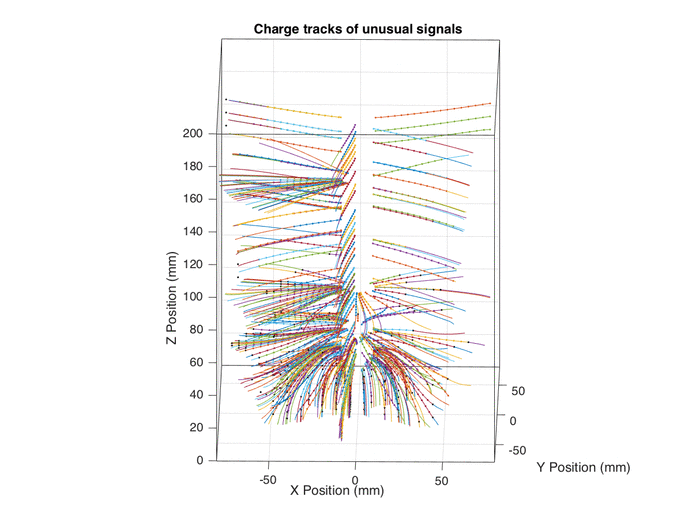 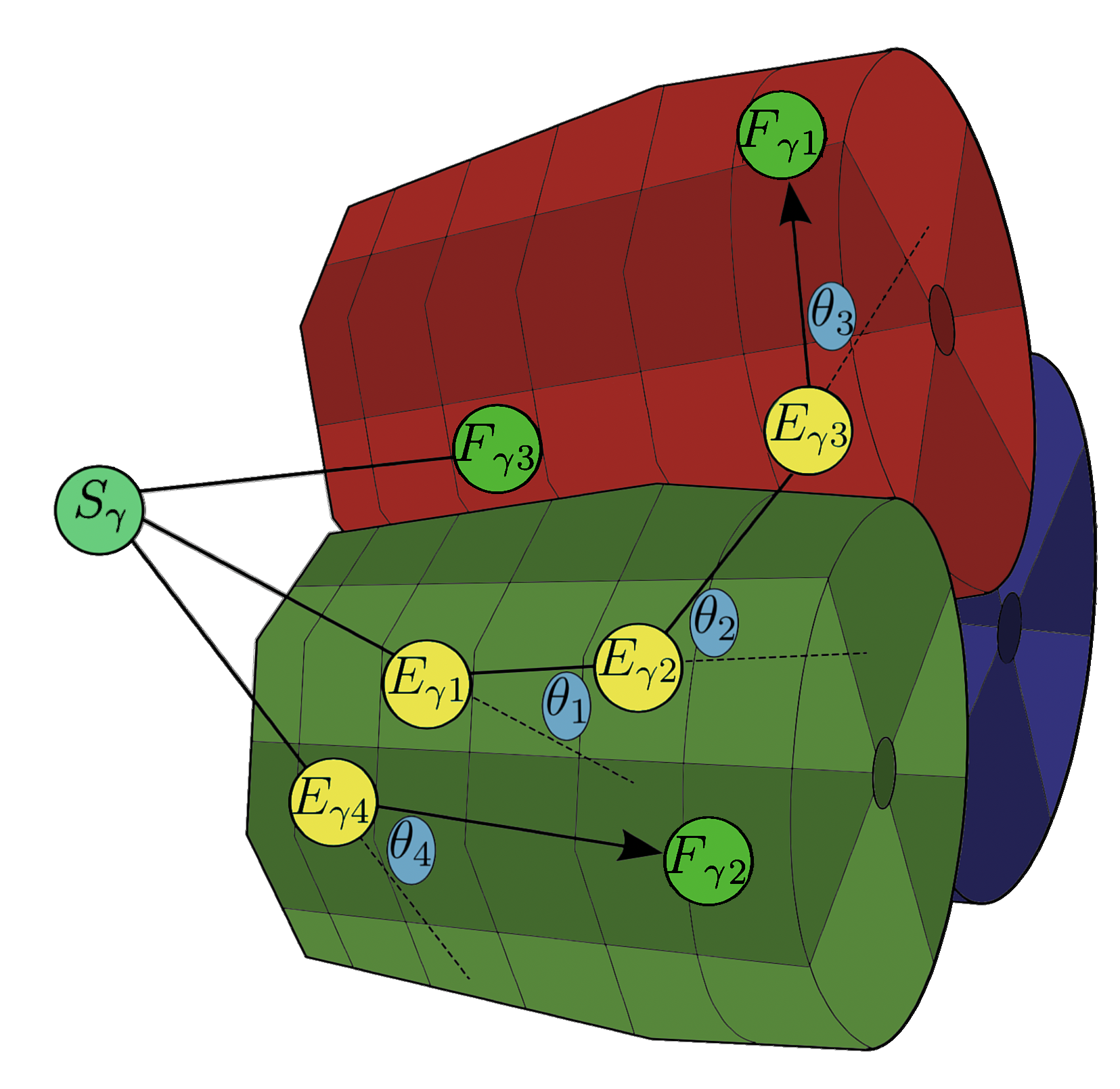 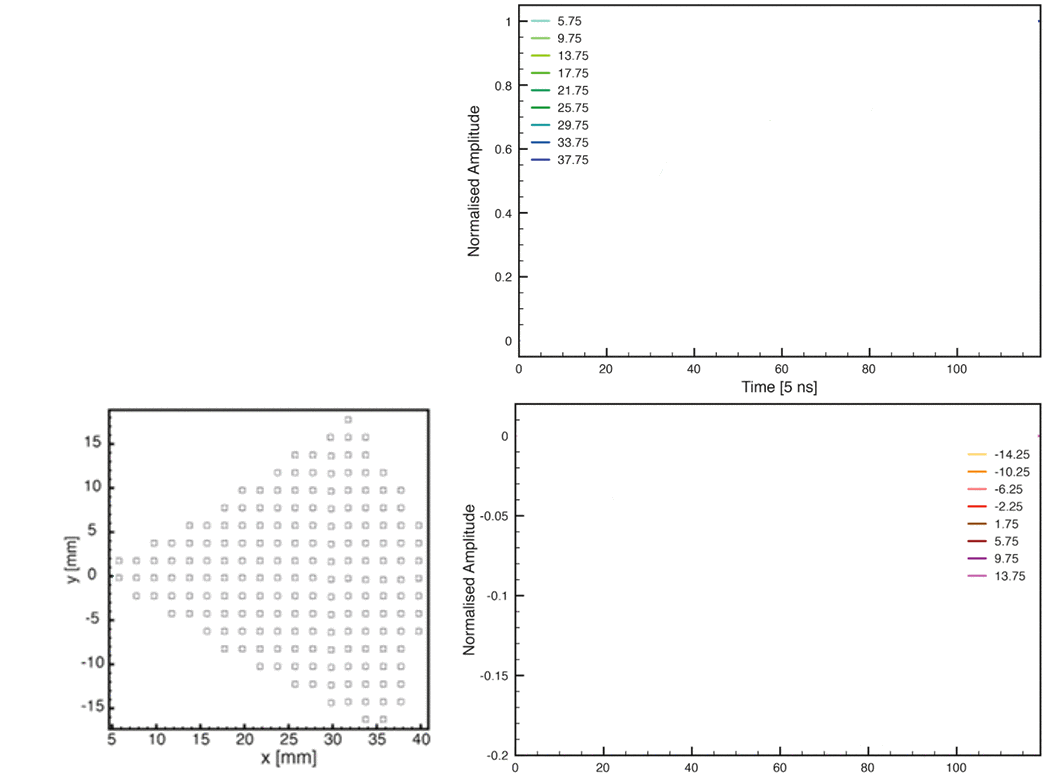 AGATA is the Advanced Gamma Tracking Array
Supported by 200 researchers & 30 institutions.
It is used for studies into nuclear structure at RIB facilities.
Gamma-ray tracking (GRT) is used to track photons passing through the array & reconstruct their energy.
AGATA uses Pulse Shape Analysis (PSA) to perform GRT
PSA compares experimental & simulated signals to quickly localise interactions.
Complex simulation is required:
GEANT4, Electrodynamics, condensed matter.
AGATA produces a significant amount of data:
~360GB/s raw data rate
My PhD was focused on developing PSA methods.
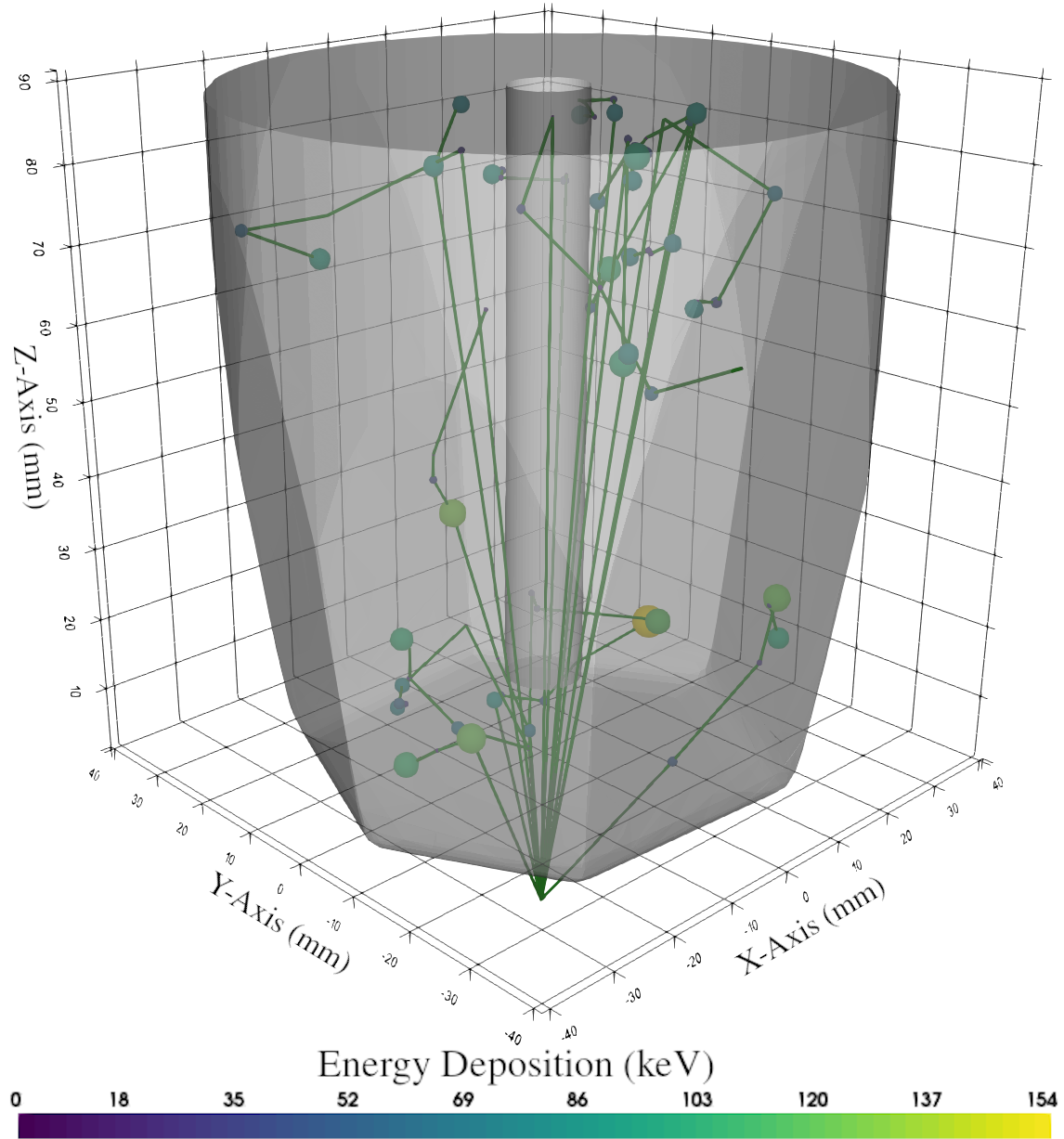 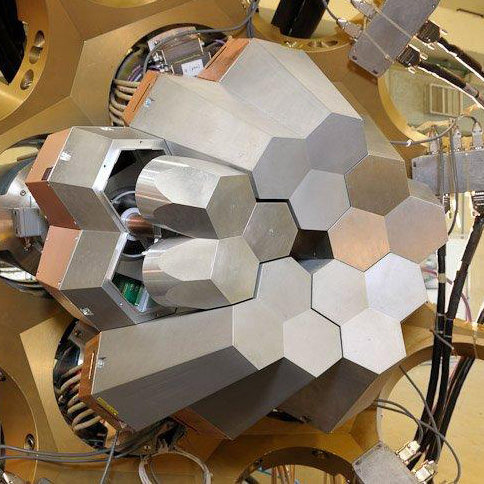 Hit Segment
Transient Segment
B.Bruyneel – Eur. Phys. J. A (2016)
F.Holloway@liverpool.ac.uk
AGATA 15-crystal configuration
2
Pulse Shape Analysis in AGATA
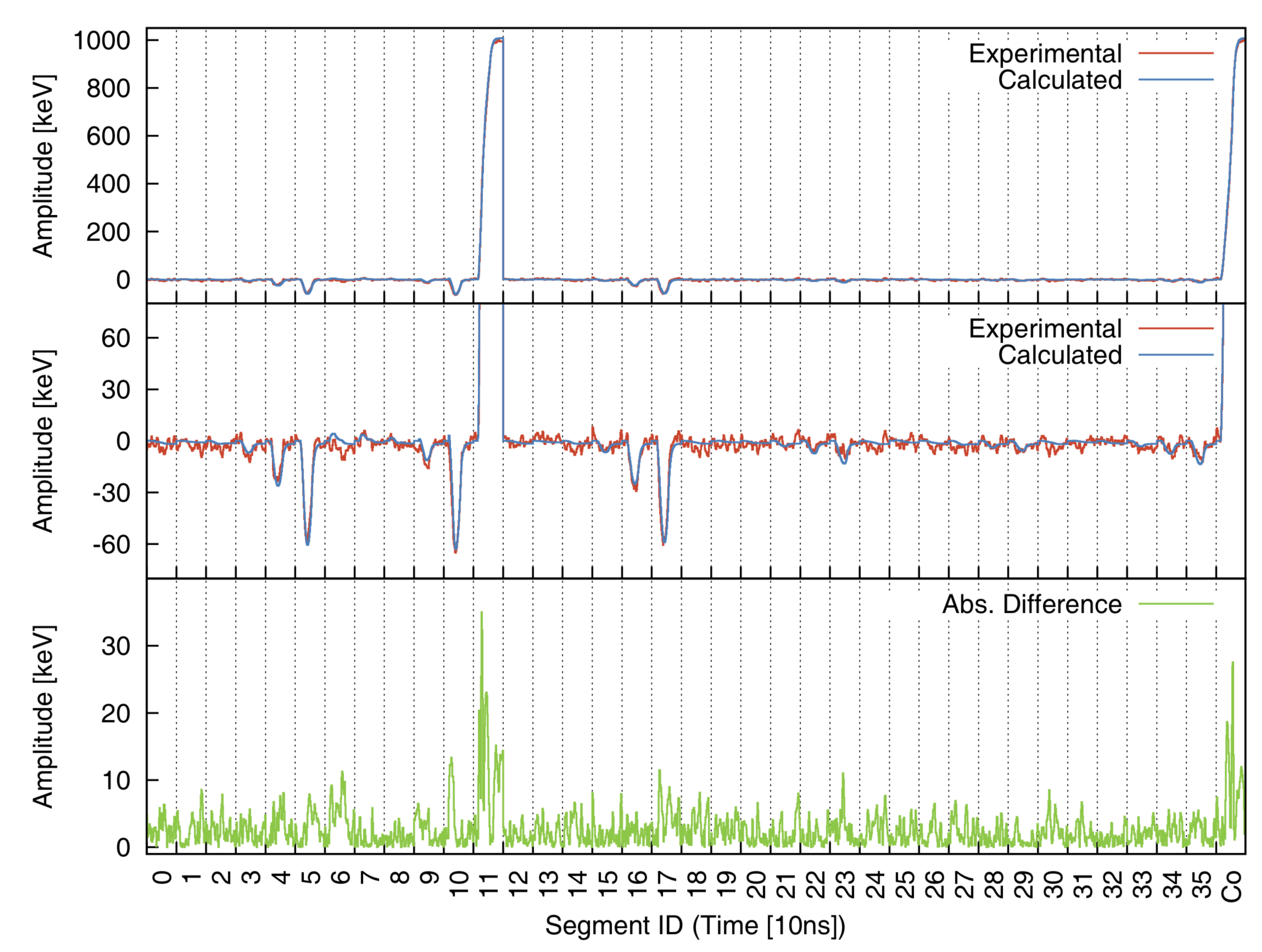 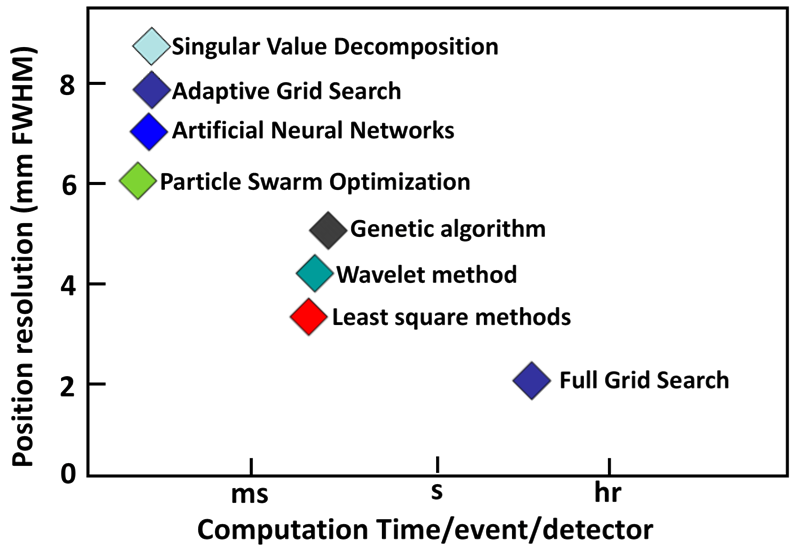 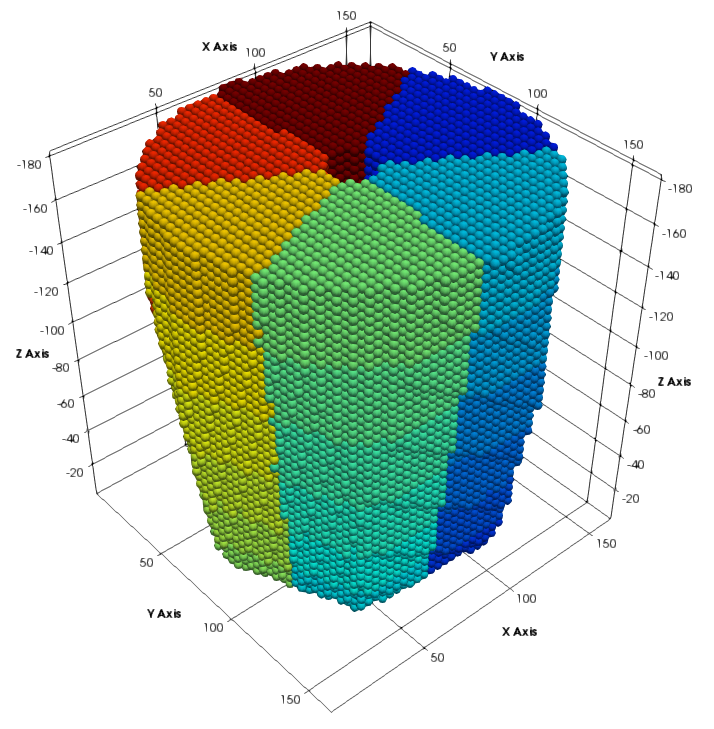 AGATA Basis
F.Holloway@liverpool.ac.uk
3
Nuclear Physics & Data Science
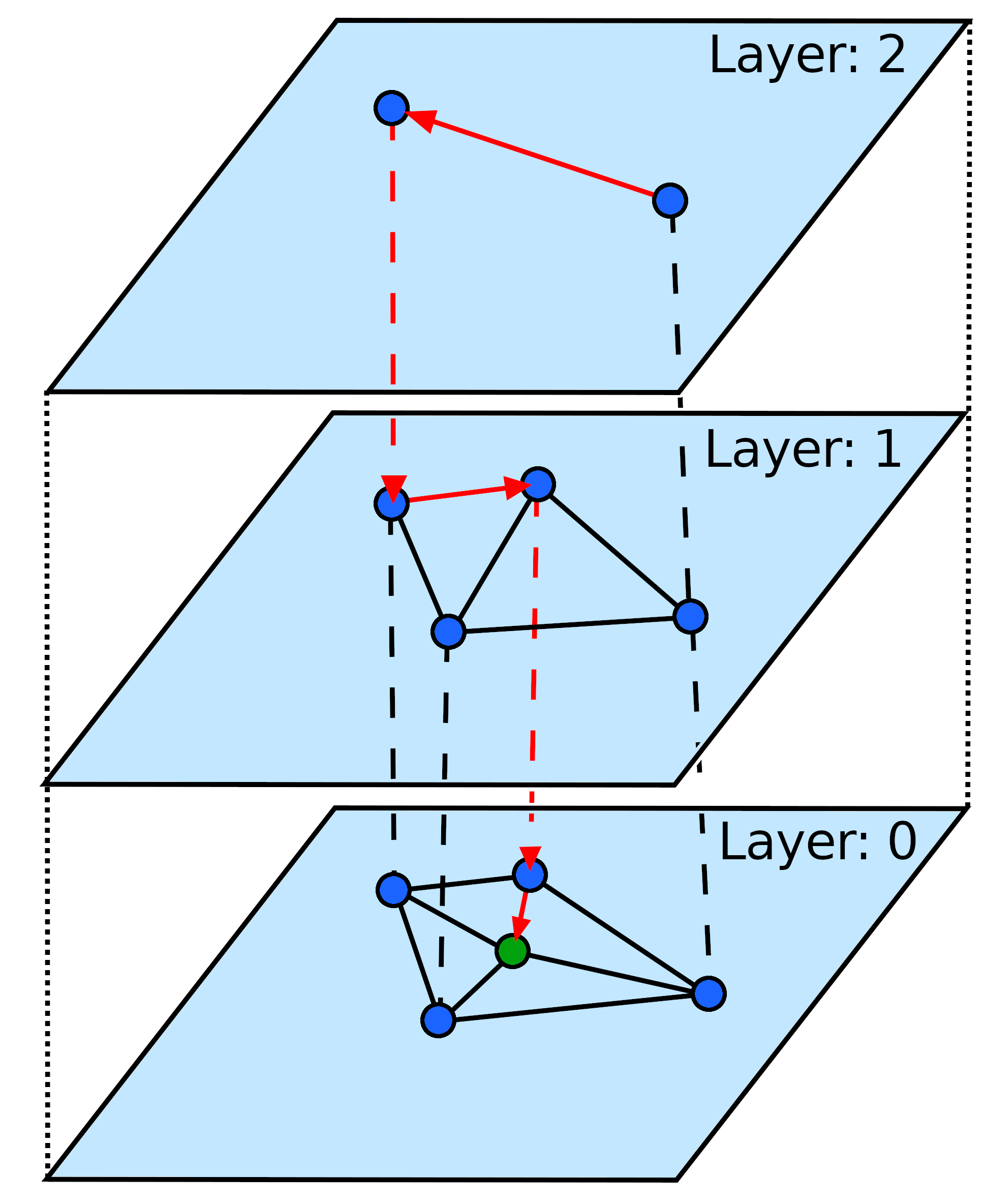 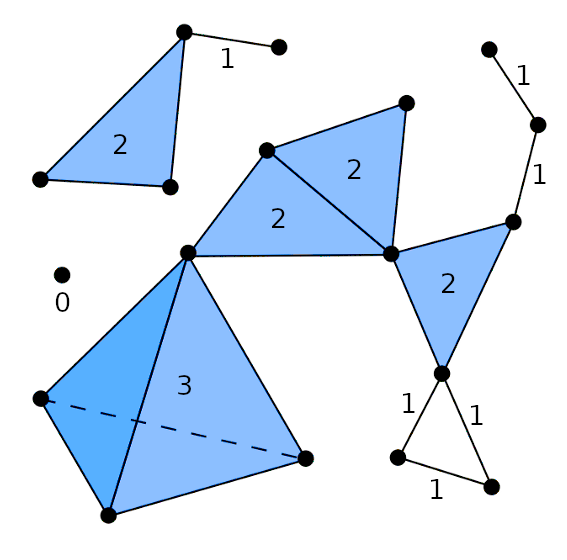 Due to the data-centric focus of my PhD I was paired with colleagues in the Materials Innovation Factory.
Linked with Comp Sci for strong industry-academic collaboration with world-leading facilities.
They specialise in data analytics and Topological Data Analysis for crystal compositions.
This allowed for a dual-discipline approach to my PhD.
Experimental:
Hands-on data acquisition
Scanning
Characterisation
Conceptual: 
Novel algorithm development
Interpreting & visualising data
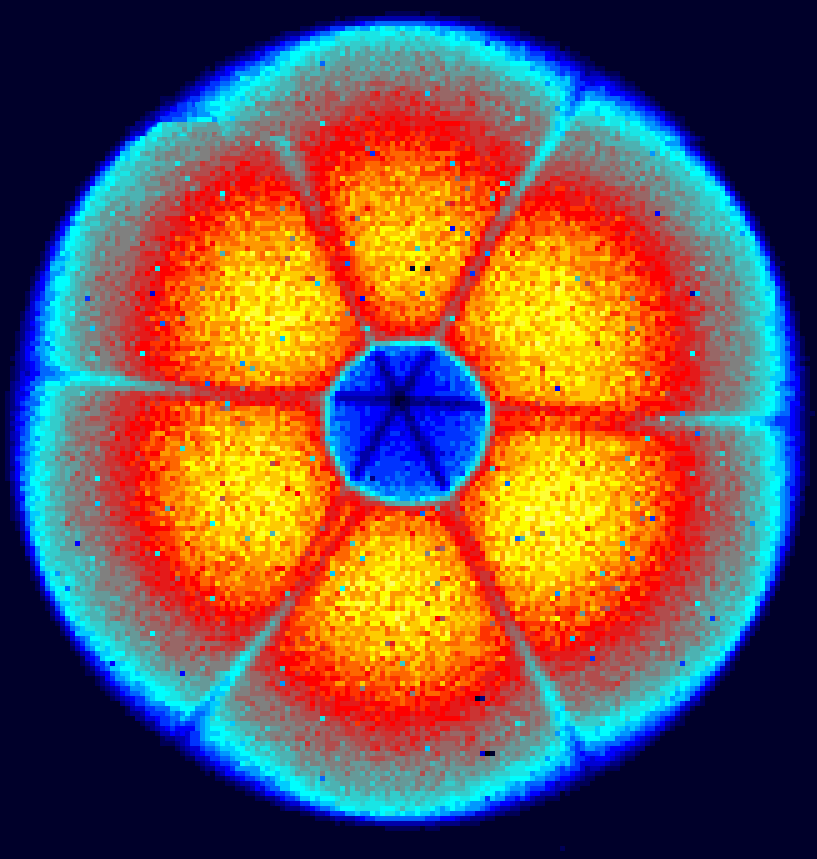 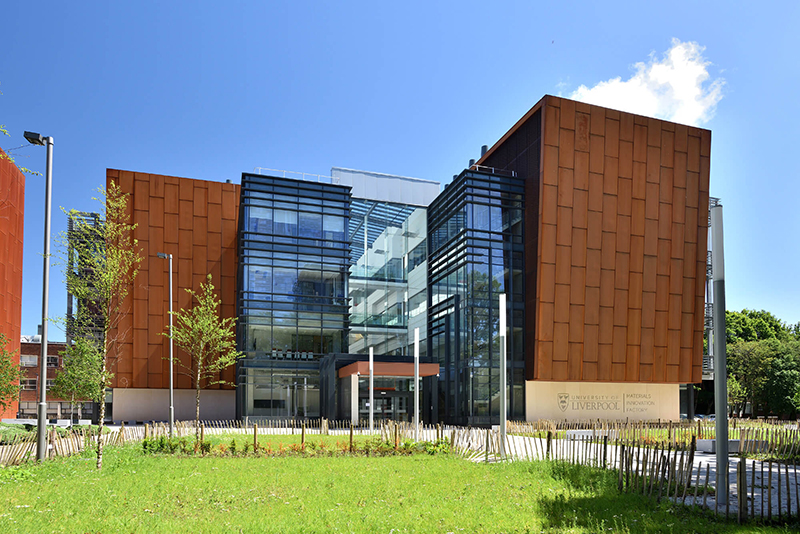 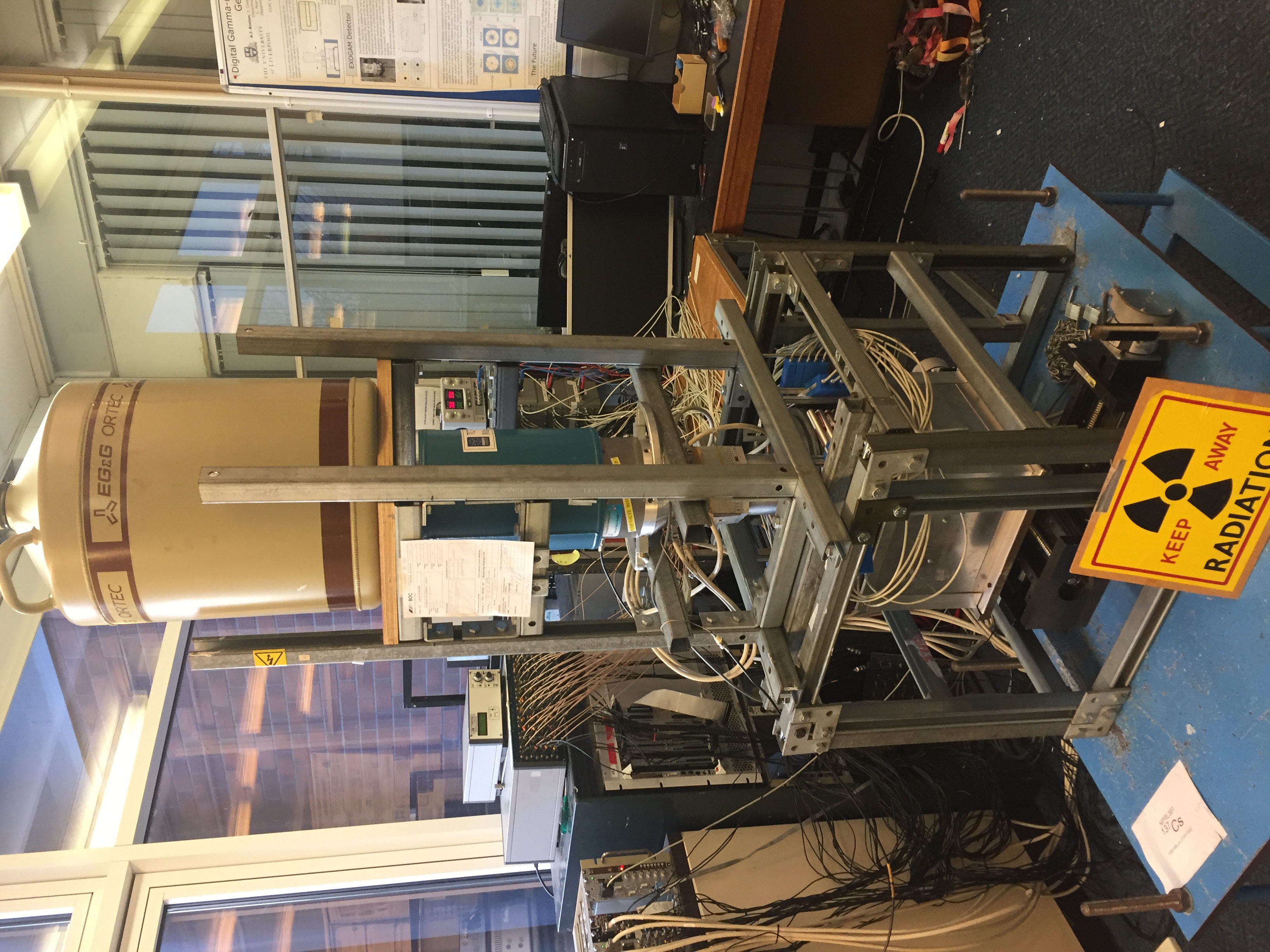 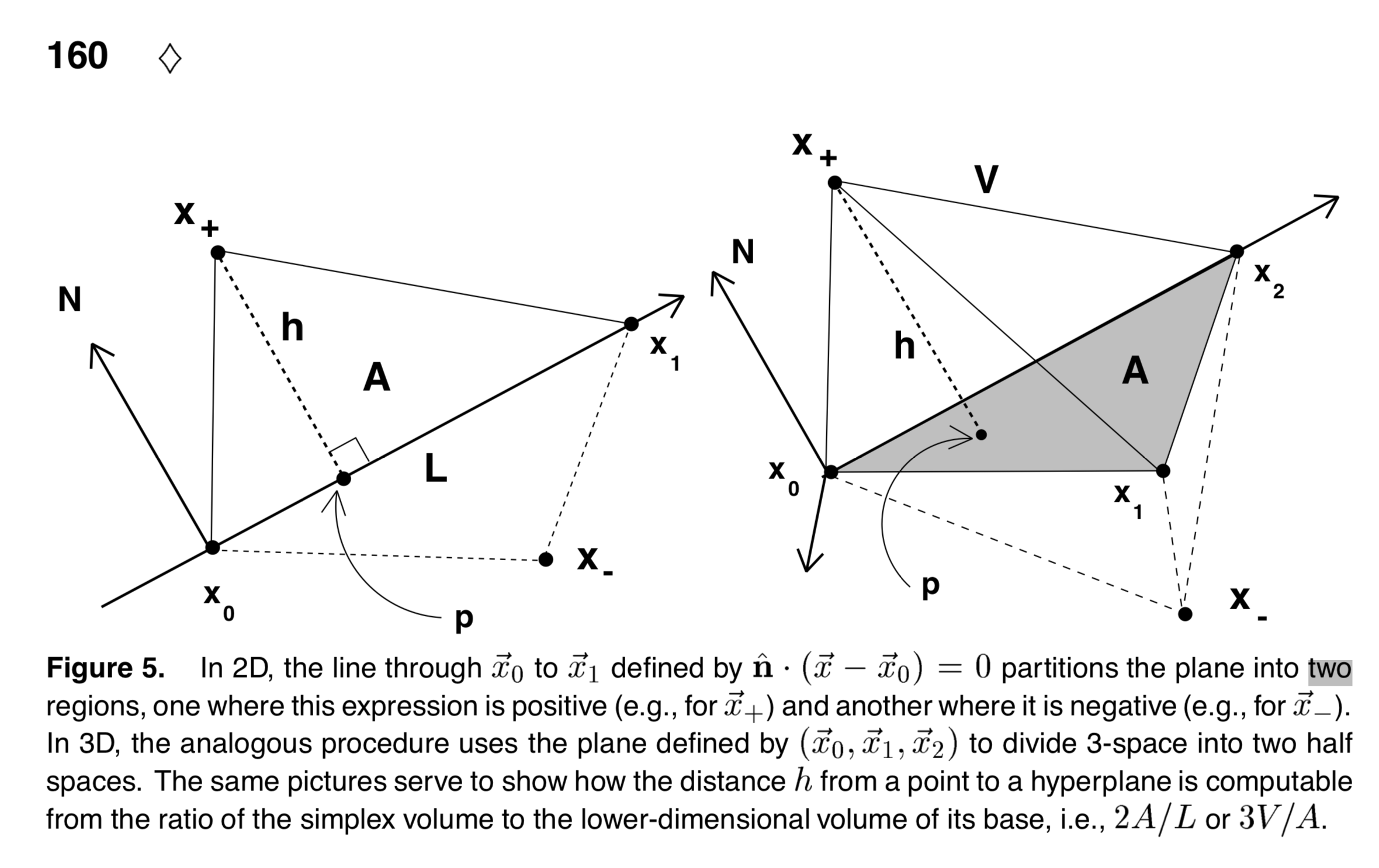 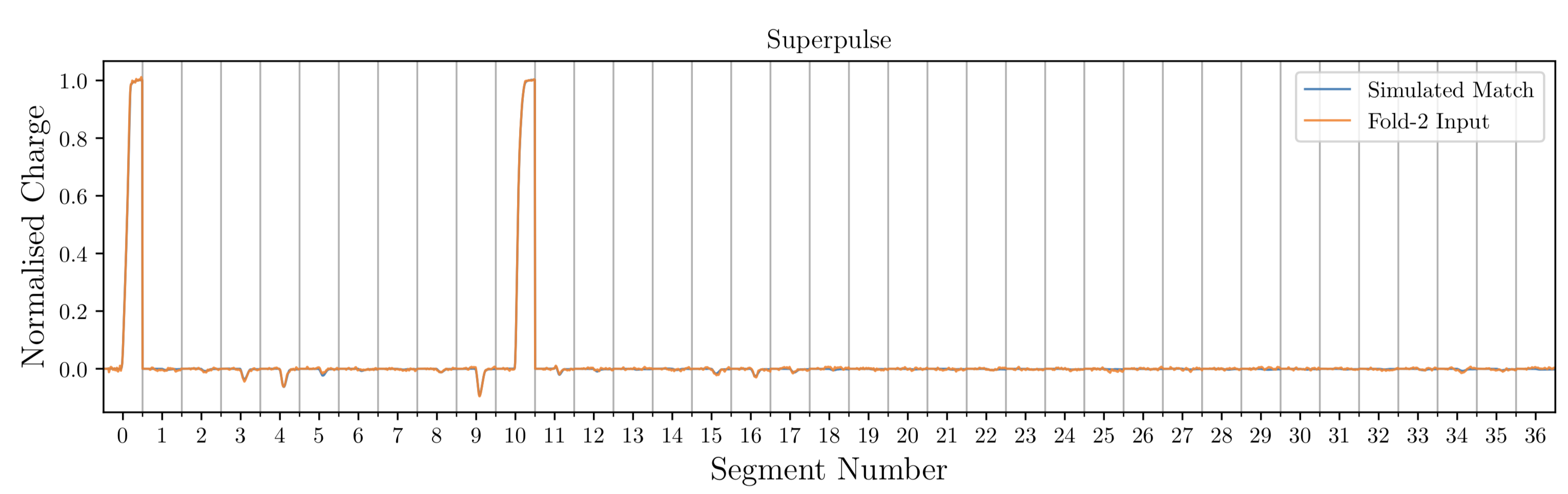 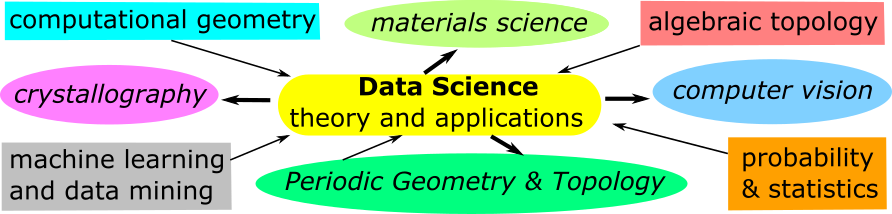 F.Holloway@liverpool.ac.uk
4
Data Specific Training
LIV.DAT provided a lot of data-specific training courses:
60-credits of Comp-sci courses at UoL & JMU
CDT week in Cardiff
Monte-Carlo & simulation school in Munich
Machine Learning school at UCL
HPC school with Tech-X
PhD skills & communication week at UoL
Poster & outreach days
LIV.DAT seminar series

Everything was cross-discipline to compliment field-specific training.
Helped build strong friendships & support across research clusters.
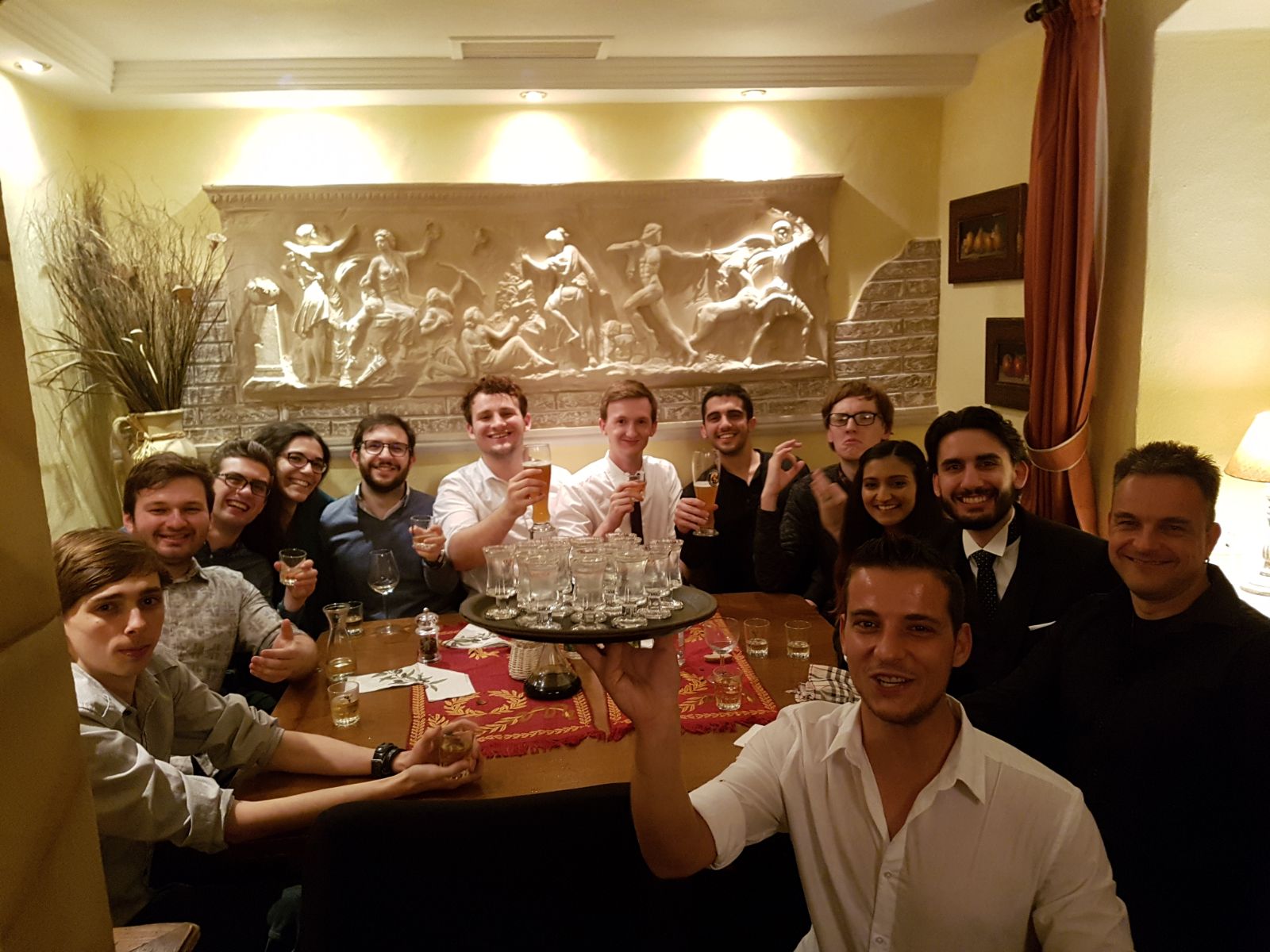 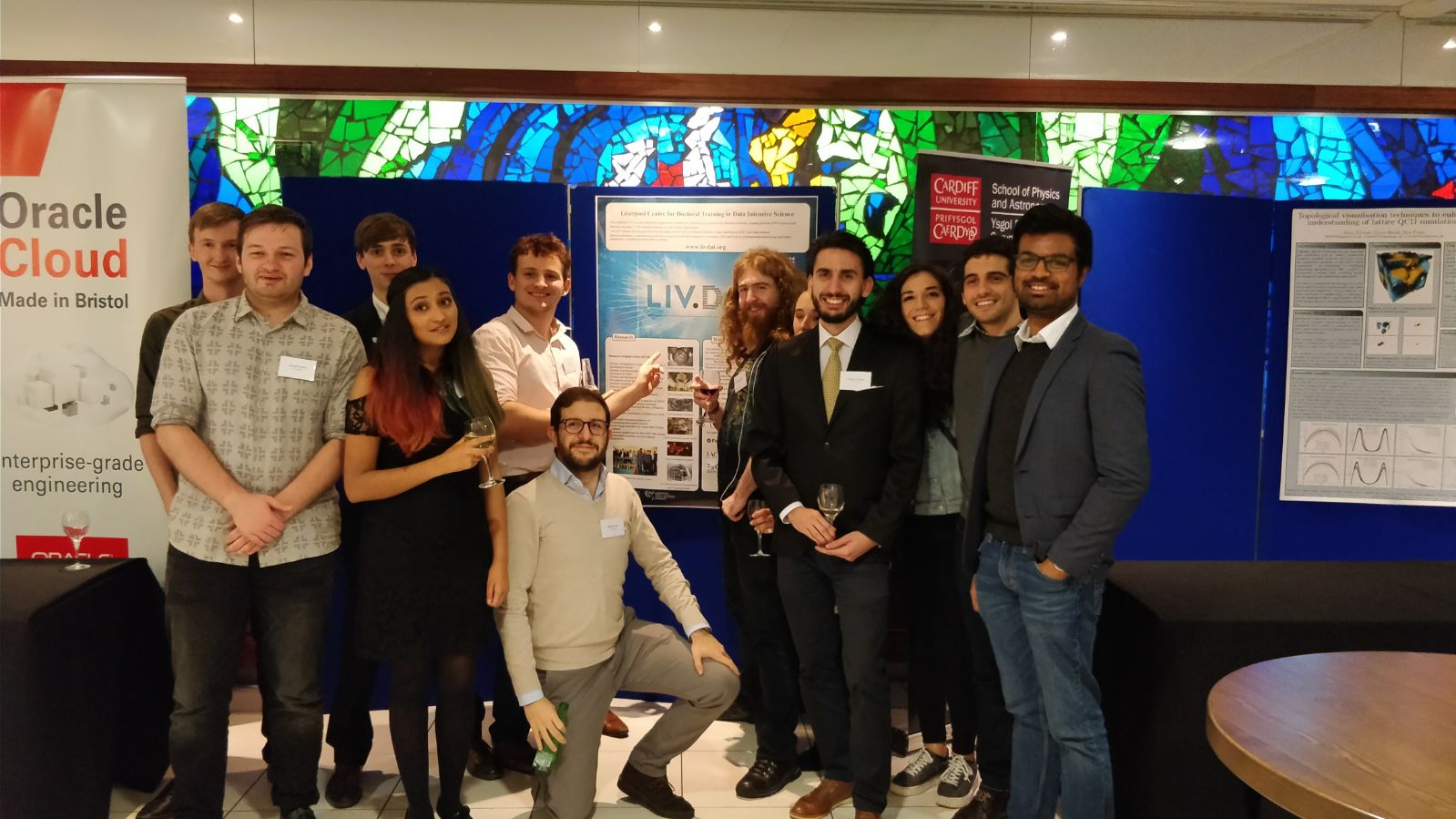 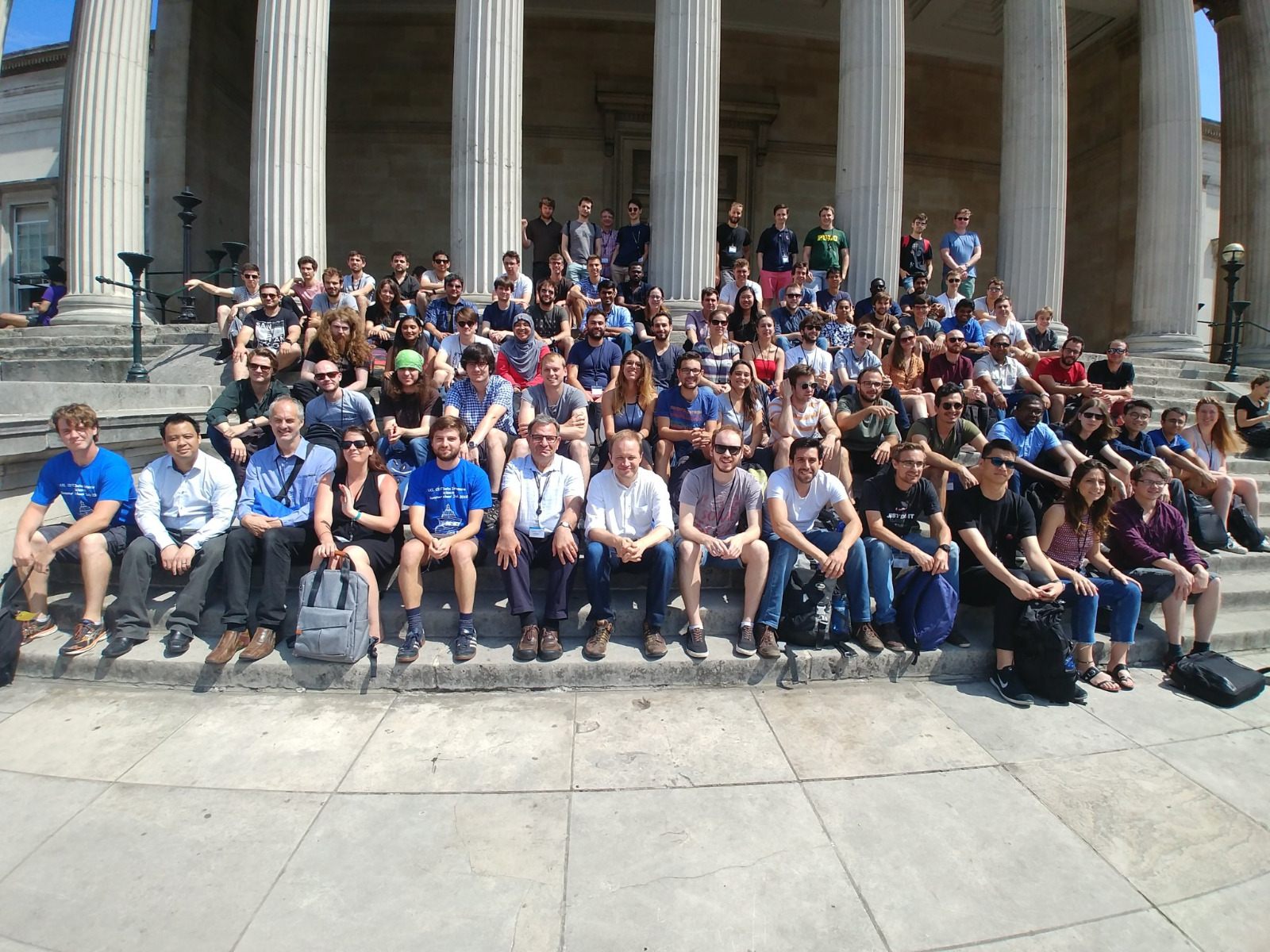 F.Holloway@liverpool.ac.uk
5
Improving Links with Industry
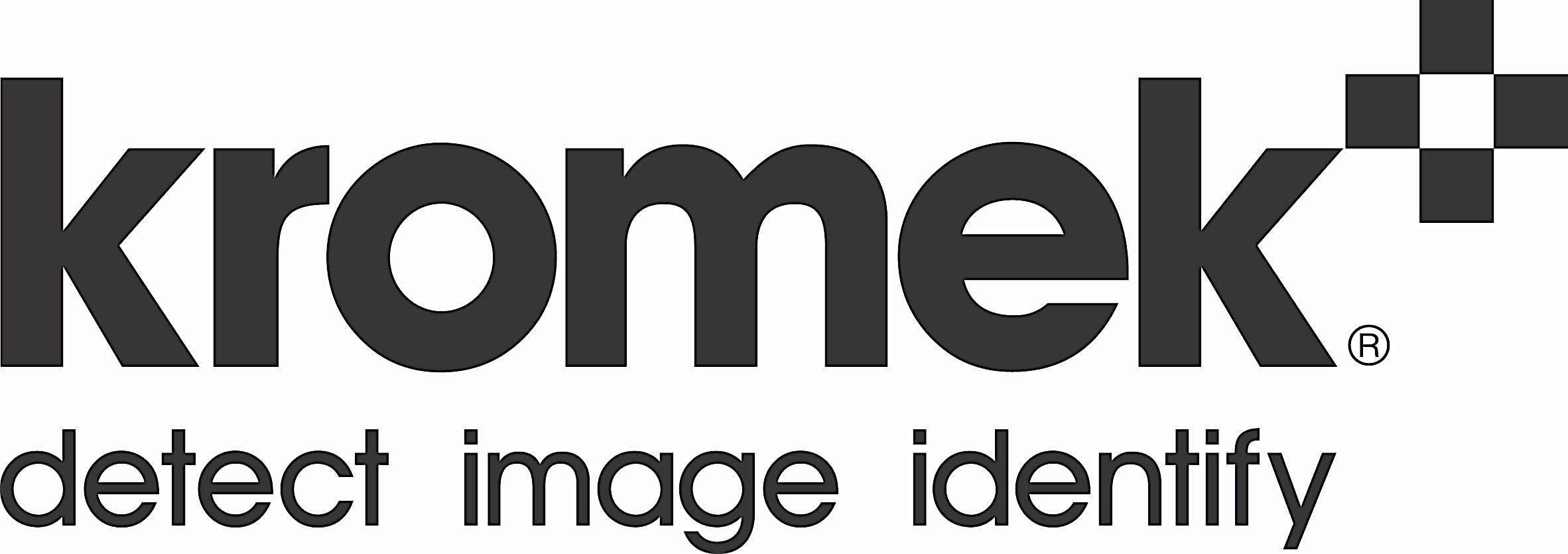 All LIV.DAT students completed a 6-month industrial placement as part of their funding requirements.
I was paired with Kromek, a company that manufactures radiation detectors for security applications.
My work was on detecting harmful materials in X-ray images.
The placement provided valuable insight into work outside academia.
Helped me learn more standardised practices.
Promotes further collaboration with Kromek on future projects.
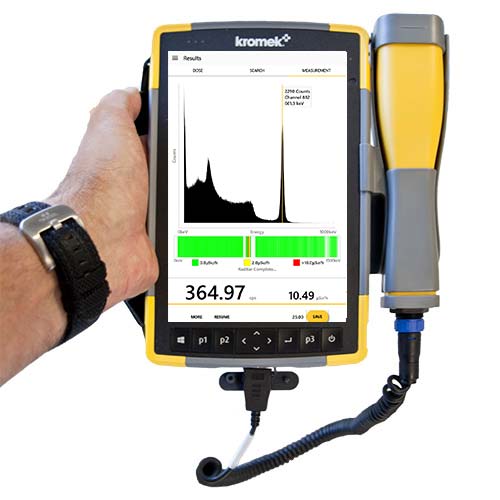 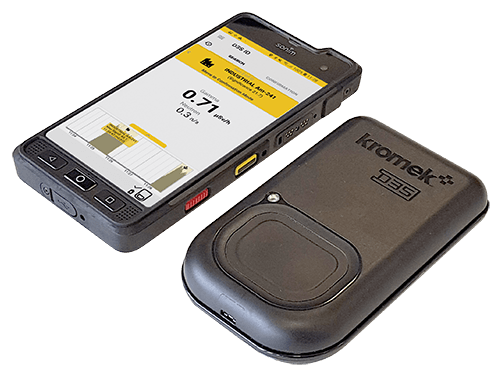 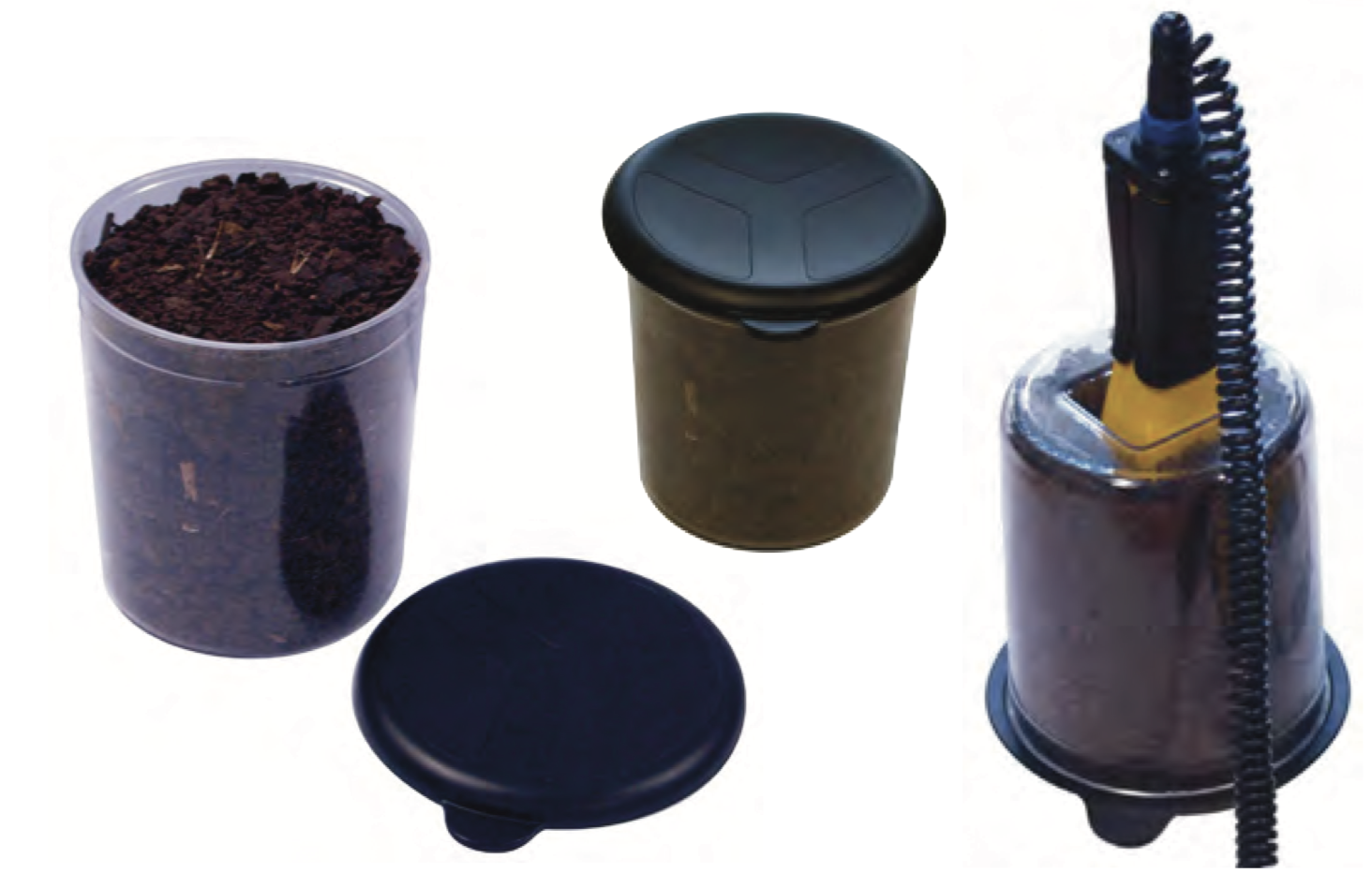 F.Holloway@liverpool.ac.uk
6
Pulse Shape Analysis in AGATA
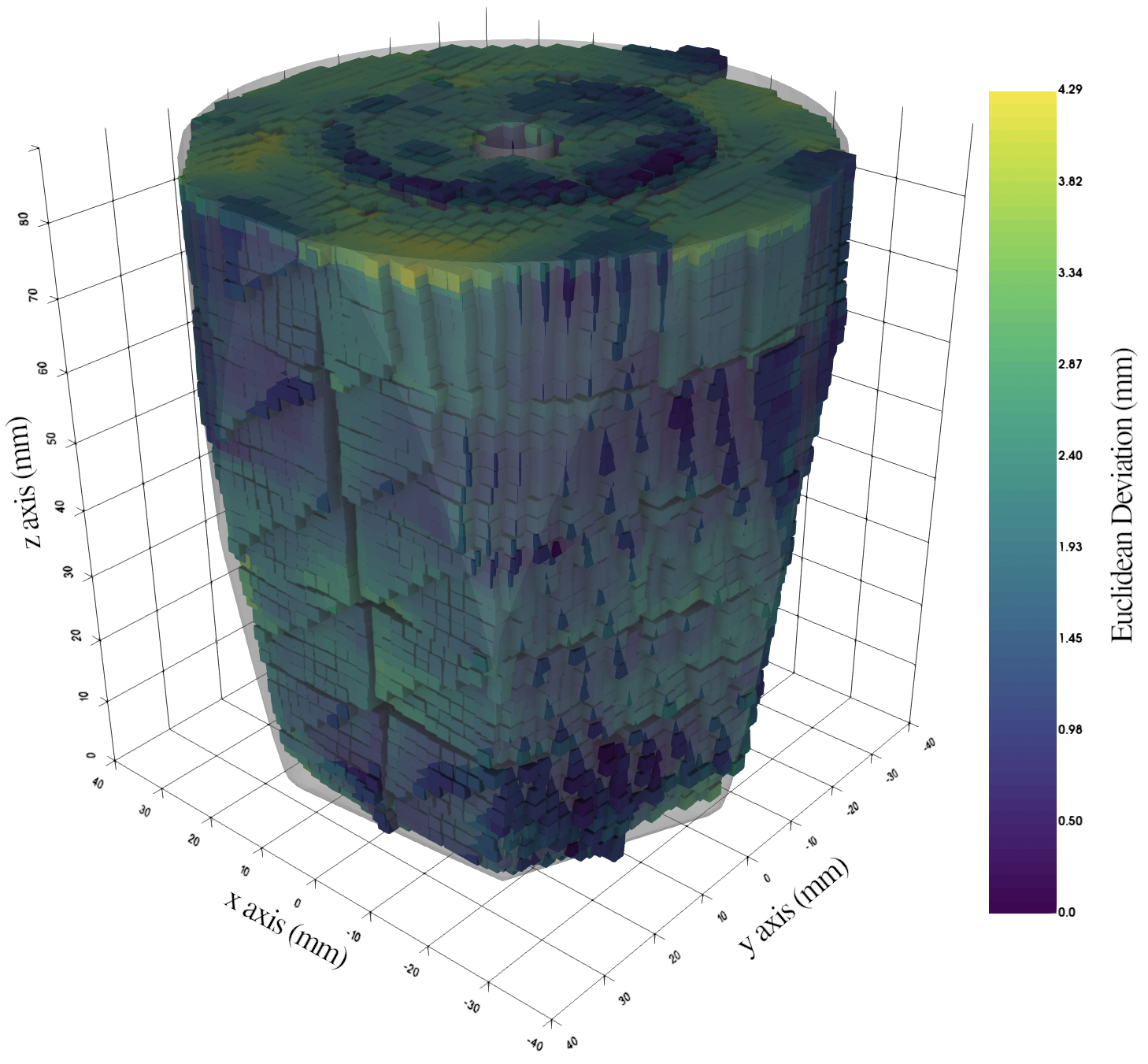 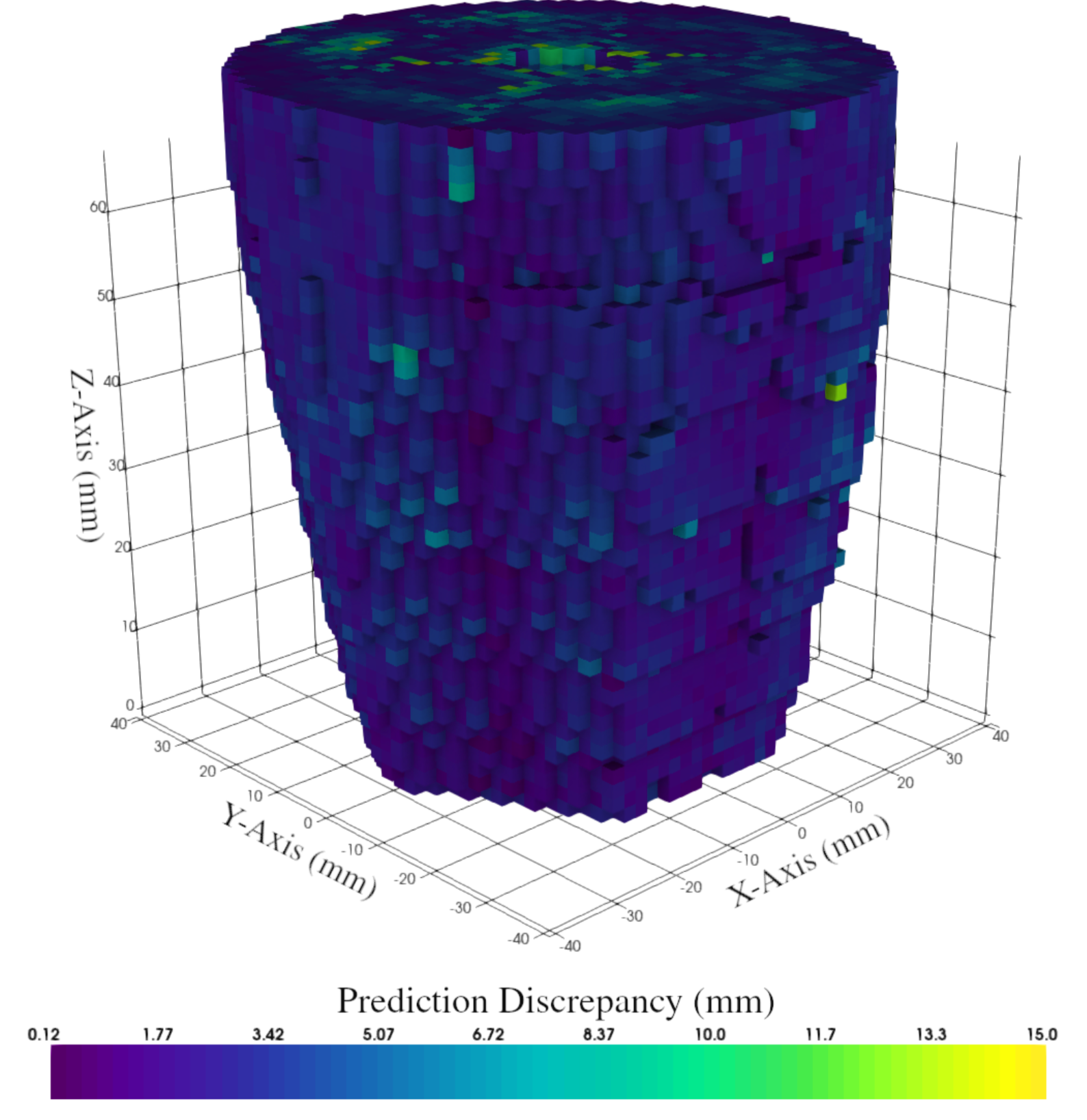 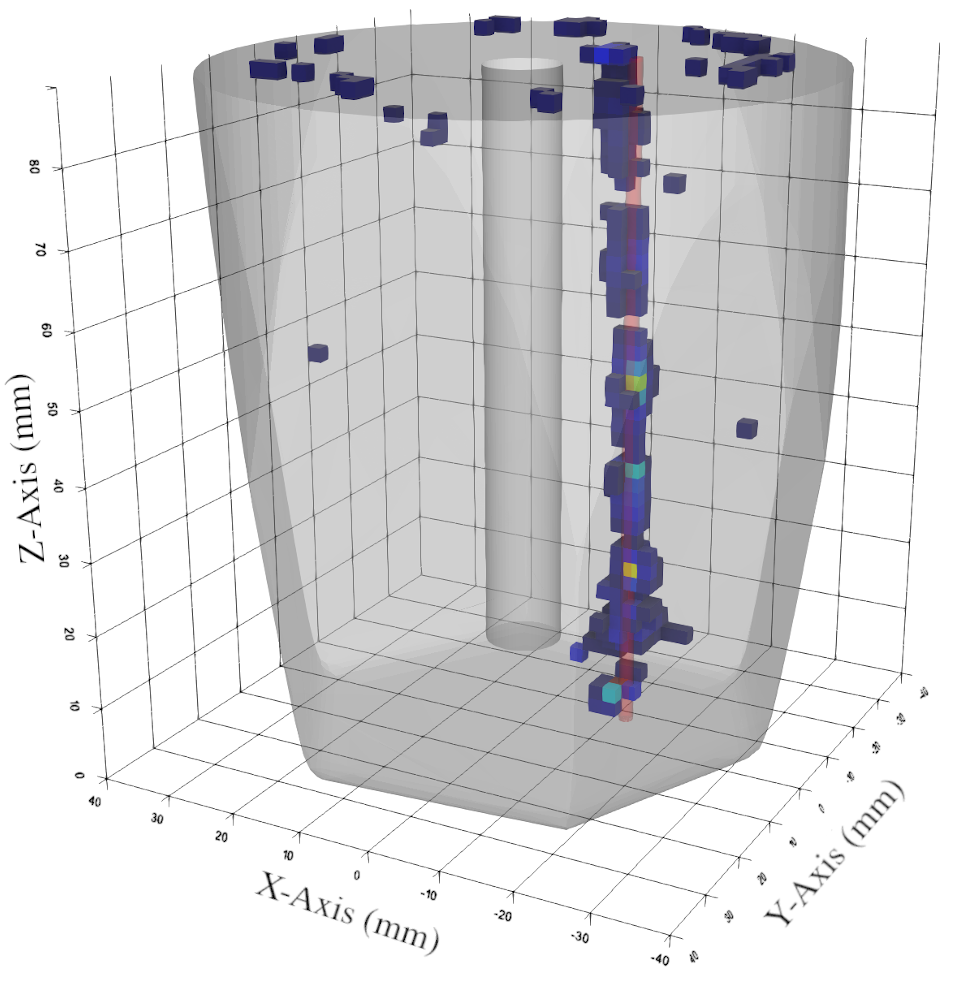 F.Holloway@liverpool.ac.uk
7
Research Outcomes & Future Developments
As a direct consequence of my work the AGATA collaboration are moving forward with my PSA algorithm suggestions.
I am working on GPU-accelerated High-Fold PSA for AGATA as part of a 2.5yr Postdoc position.
We are investing in GPU-accelerated hardware and optimising our processing pipeline to properly utilise modern hardware.
The improvement in processing rates has opened up new avenues of research:
More advanced detector bases
Complex Gamma Tracking methods
Self-calibration techniques
This work will continue to put AGATA at the forefront of Nuclear Physics research.
F.Holloway@liverpool.ac.uk
Thanks for Listening
Any Questions?
F.Holloway@liverpool.ac.uk